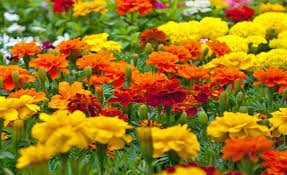 Teachers’ Dream Online School
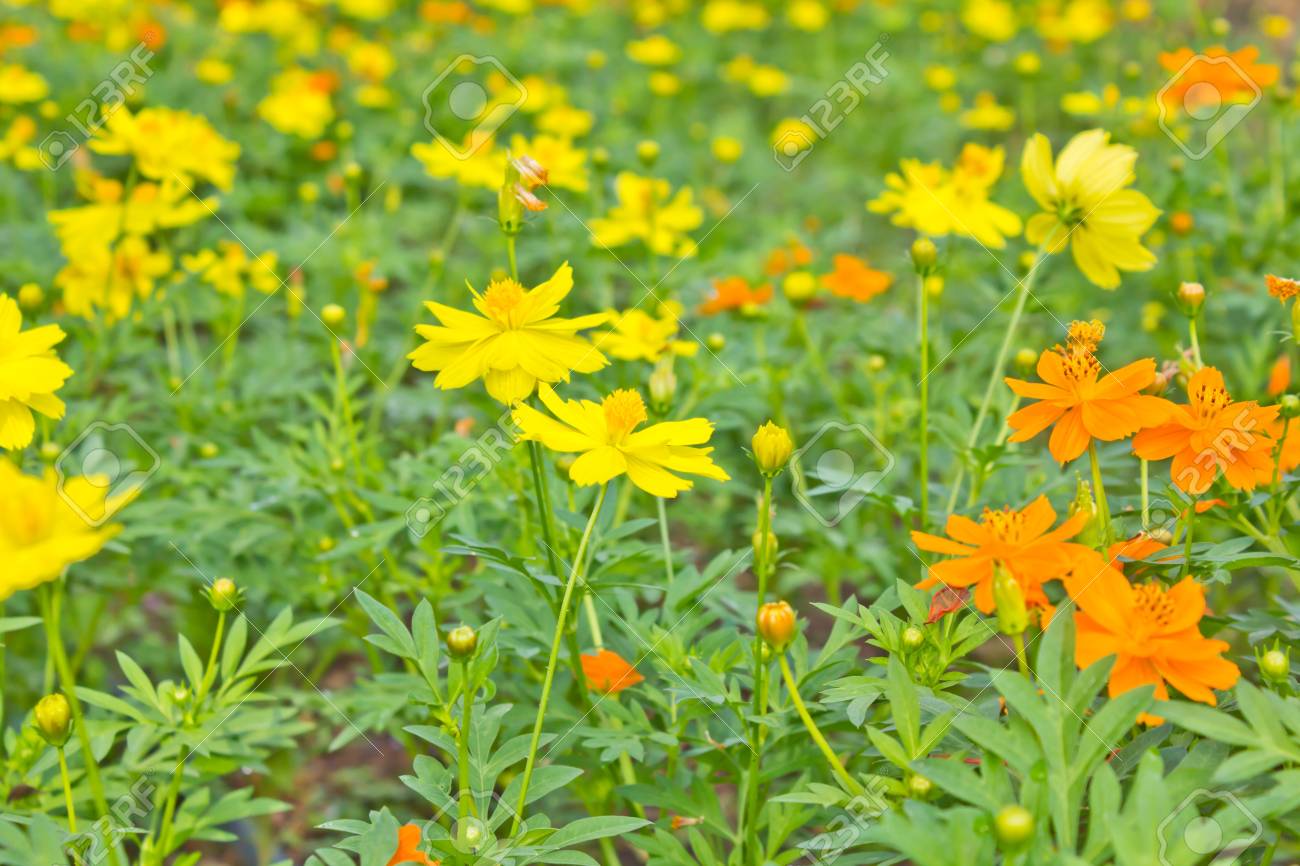 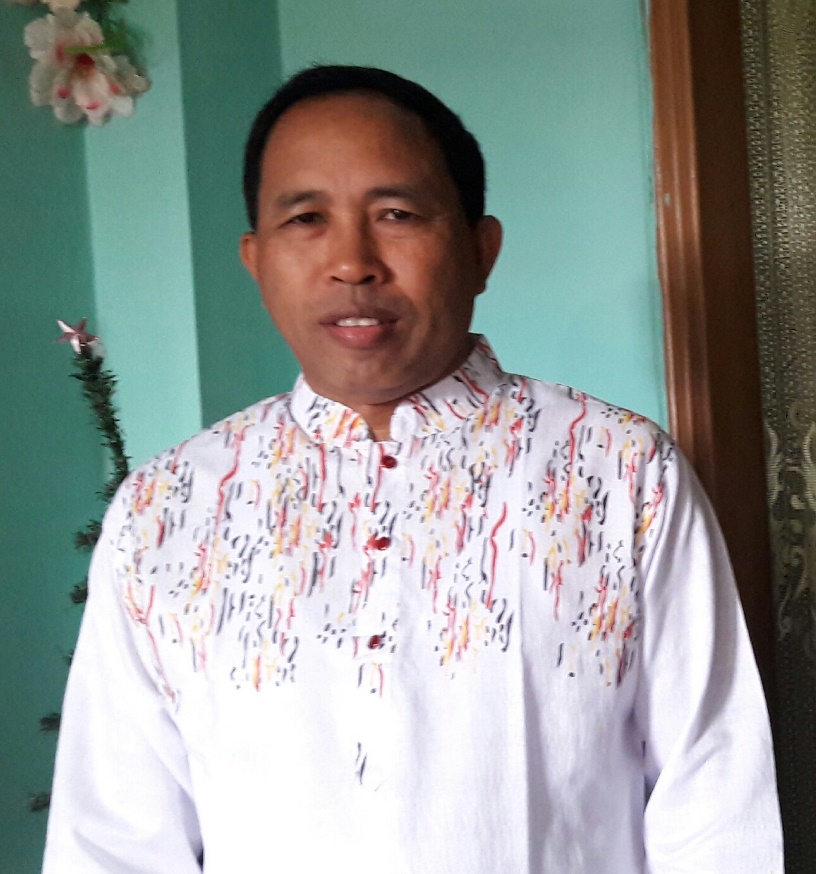 Avkv wcÖq wÎcyiv
cÖavb wkÿK
LvMovcyi miKvwi cÖv_wgK we`¨vjq
LvMovQwo m`i Dc‡Rjv|
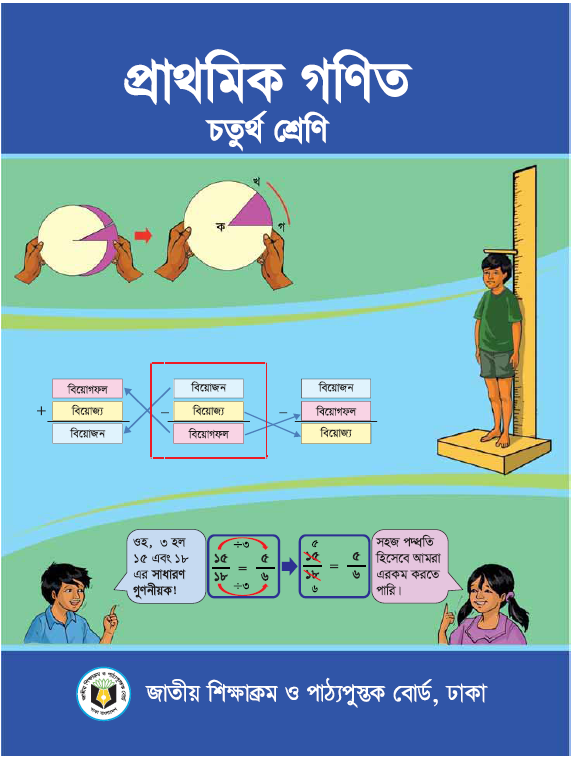 Aa¨vq t 9
welqe¯‘ t  `kwgK fMœvsk
cvV¨vsk t 9.1 `kwgK fMœvsk
c„ôv t 103-104
wkLbdj t  
21.1.1 `kgvsk, kZvsk BZ¨vw`‡K `kwgK fMœvskiƒ‡c wPb‡Z I ej‡Z cvi‡e|
21.2.1  A‡¼ †jLv `kwgK fMœvsk‡K co‡Z I K_vq wjL‡Z cvi‡e|
21.2.2 K_vq ‡jLv `kwgK fMœvsk‡K A‡¼ wjL‡Z cvi‡e|
21.3.1  `kwgK fMœvs‡k e¨eüZ A‡¼i ¯’vbxq gvb co‡Z Ges K_vq I       A‡¼ wjL‡Z cvi‡e|
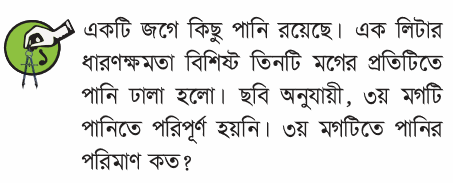 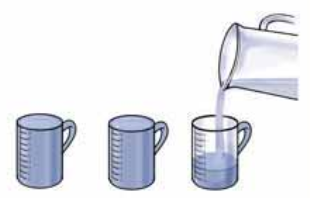 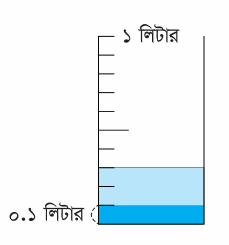 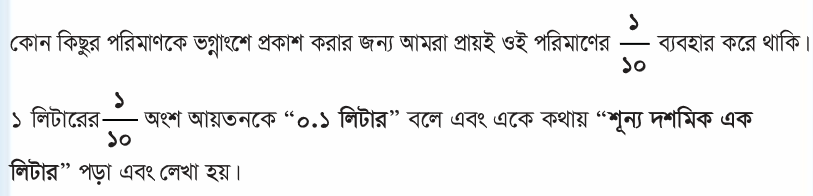 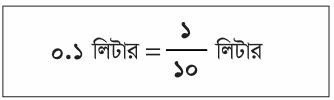 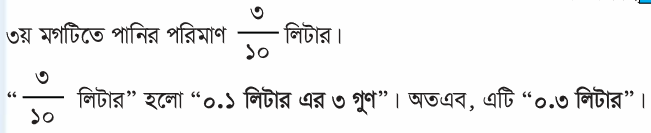 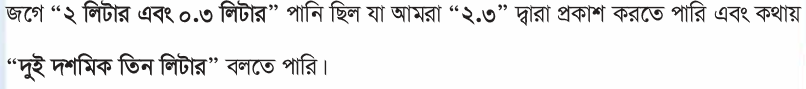 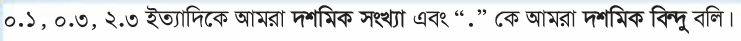 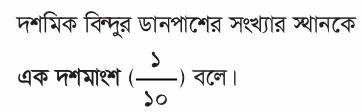 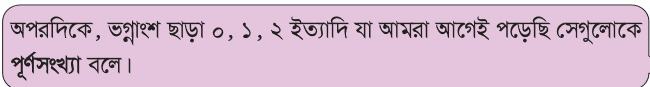 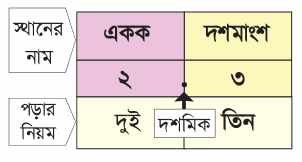 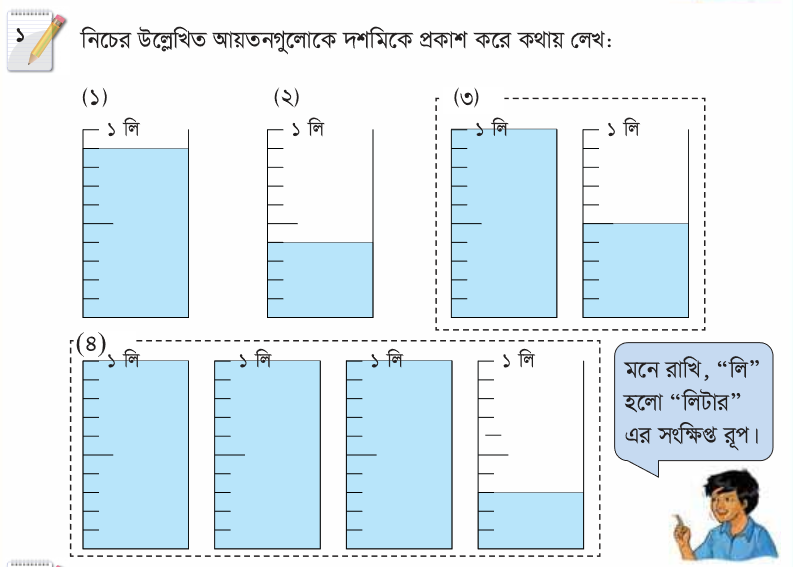 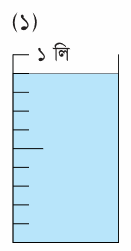 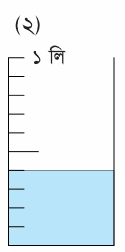 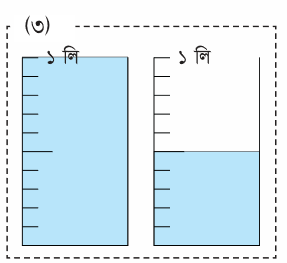 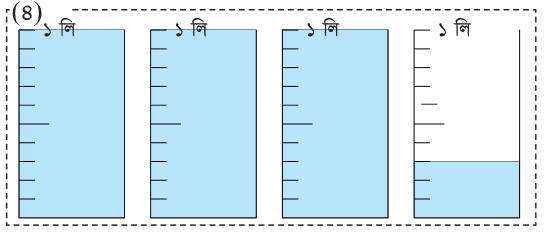 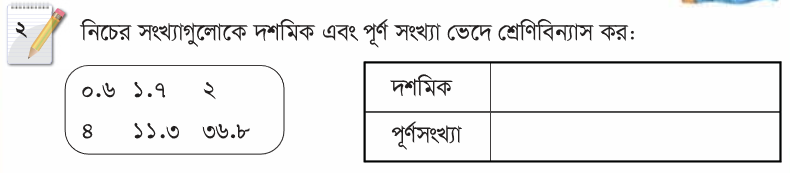 Khagrachari Online School
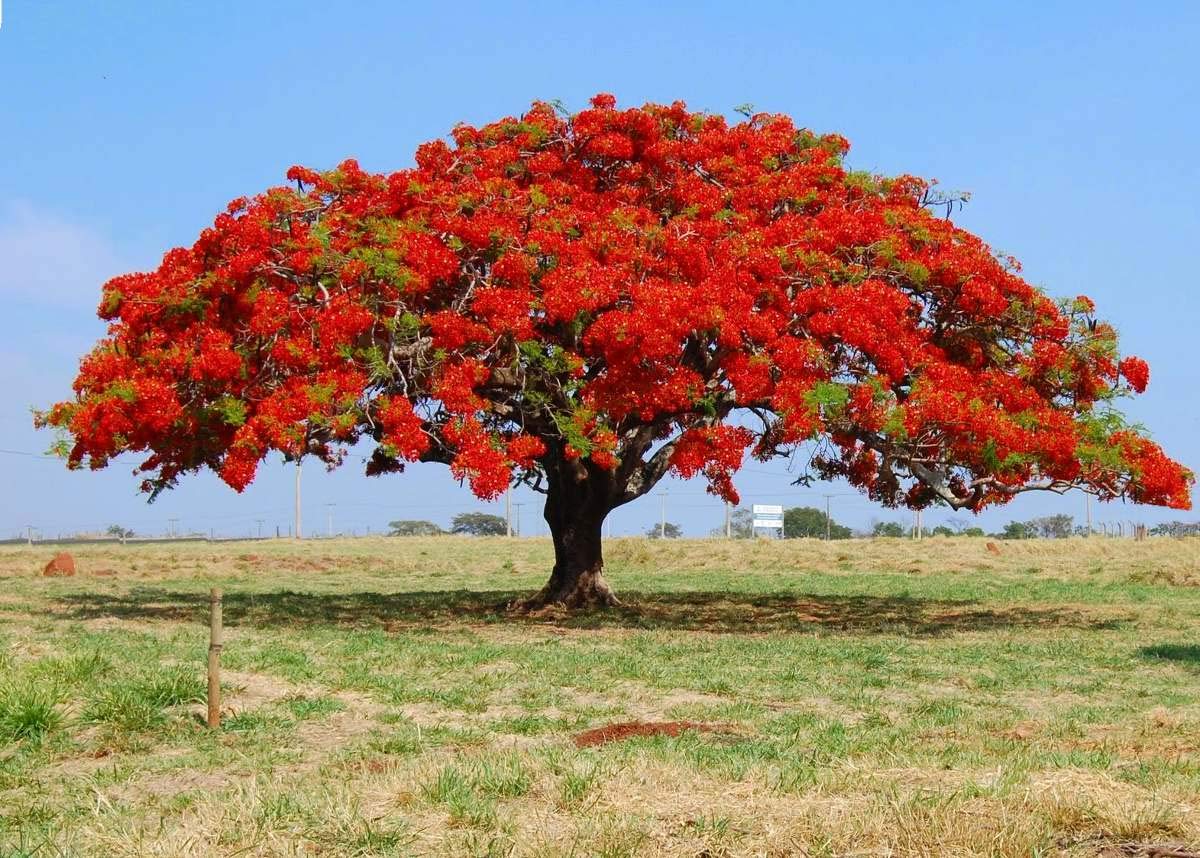